CS10The Beauty and Joy of ComputingLecture #8 : Concurrency
2010-09-29
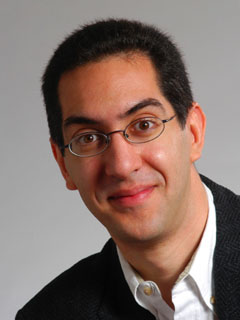 UC Berkeley EECSLecturer SOEDan Garcia
At a recent fireside chat…
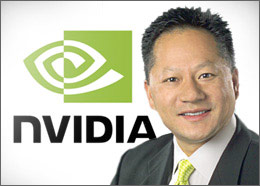 Nvidia CEO Jen-Hsun Huang said: “whatever capability you think you have today, it’s nothing compared to what you’re going to have in a couple of years … due to supercomputers in the cloud”.  Now, cloud computing does what you could do on your PC. Imagine 40,000 times that!
www.theregister.co.uk/2010/09/24/huang_muses_at_gtc/
Happy Confucius Day!
Knowledge is recognizing what you know and what you don't.

I hear and I forget.I see and I remember.I do and I understand.
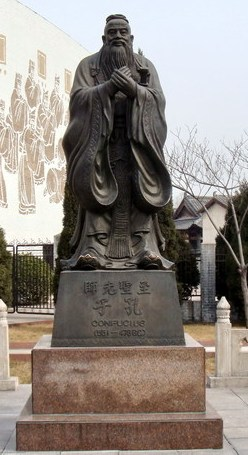 Concurrency & Parallelism, 10 mi up…
Intra-computer
Today’s lecture
Multiple computing “helpers” are cores within one machine
Aka “multi-core”
Although GPU parallism is also “intra-computer”
Inter-computer
Week 12’s lectures
Multiple computing “helpers” are different machines
Aka “distributed computing”
Grid & cluster computing
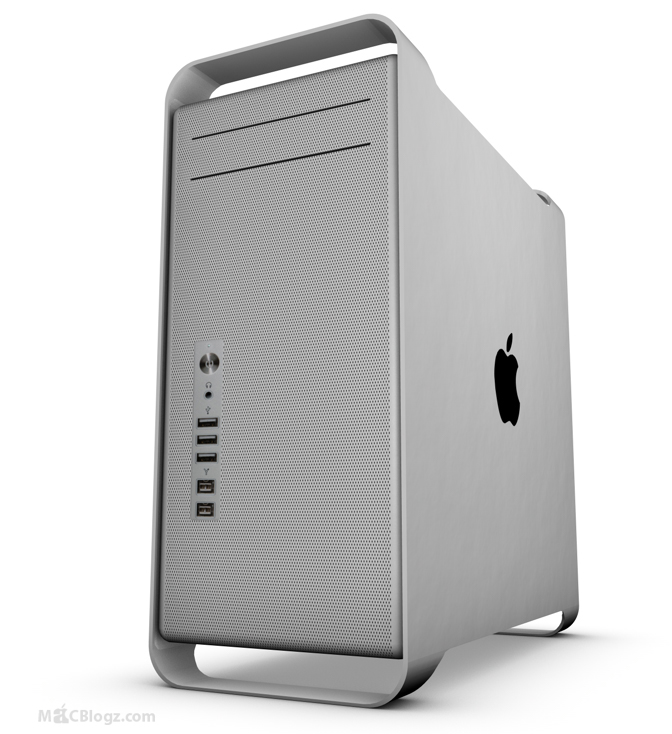 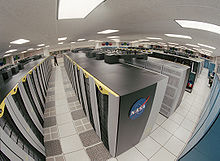 Anatomy: 5 components of any Computer
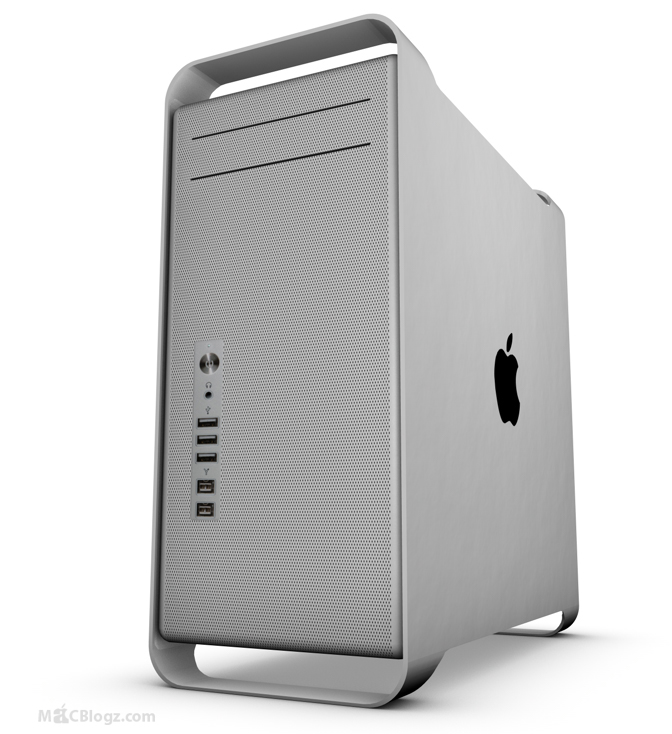 Anatomy: 5 components of any Computer
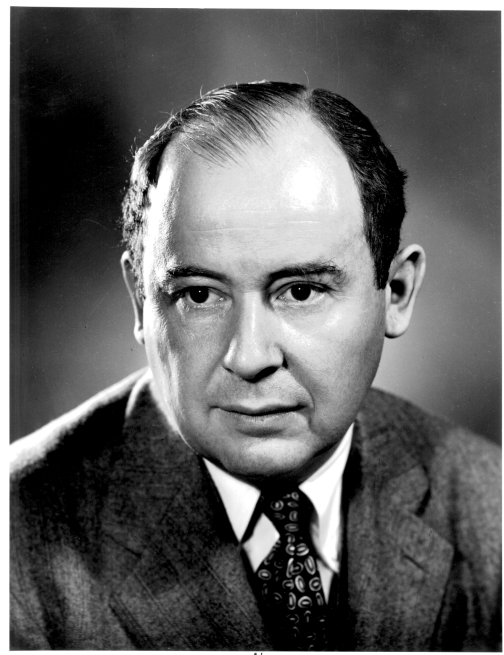 John von Neumanninvented this
 architecture
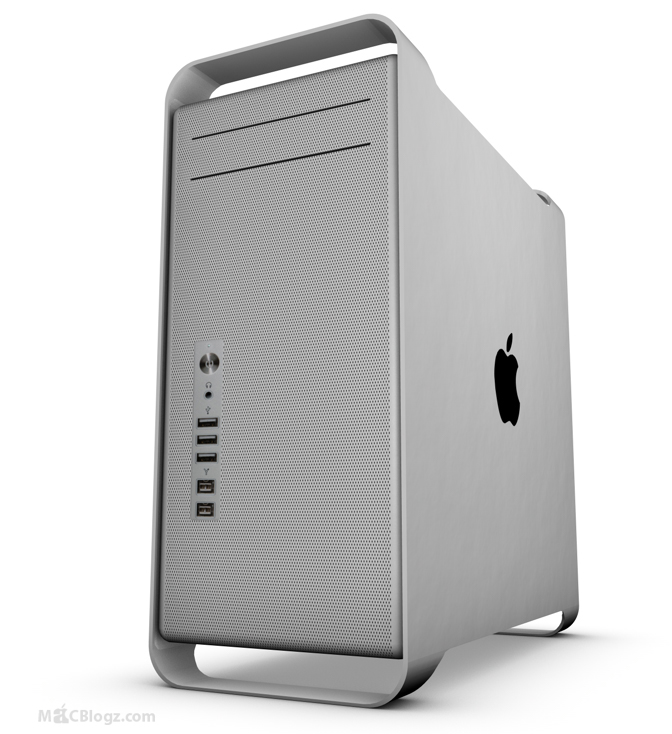 Processor
Computer
Control
(“brain”)
Devices
Datapath(“brawn”)
Input
Memory
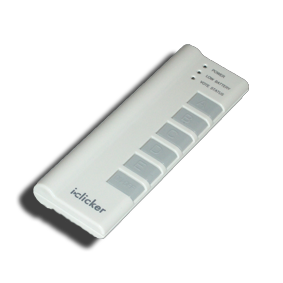 Output
Control
Datapath
Memory
Input
Output
What causes the most headaches for SW and HW designers with multi-core computing?
[Speaker Notes: That is, any computer, no matter how primitive or advance, can be divided into five parts:
1. The input devices bring the data from the outside world into the computer.
2. These data are kept in the computer’s memory  until ...
3. The datapath request and process them.
4. The operation of the datapath is controlled by the computer’s controller.
All the work done by the computer will NOT do us any good unless we can get the data back to the outside world. 
 5. Getting the data back to the outside world is the job of the output devices.

The most COMMON way to connect these 5 components together is to use a network of busses.]
But what is INSIDE a Processor?
Processor
Control
(“brain”)
Datapath(“brawn”)
[Speaker Notes: That is, any computer, no matter how primitive or advance, can be divided into five parts:
1. The input devices bring the data from the outside world into the computer.
2. These data are kept in the computer’s memory  until ...
3. The datapath request and process them.
4. The operation of the datapath is controlled by the computer’s controller.
All the work done by the computer will NOT do us any good unless we can get the data back to the outside world. 
 5. Getting the data back to the outside world is the job of the output devices.

The most COMMON way to connect these 5 components together is to use a network of busses.]
But what is INSIDE a Processor?
Primarily Crystalline Silicon
1 mm – 25 mm on a side
2009 “feature size” (aka process)~ 45 nm = 45 x 10-9 m(then 32, 22, and 16 [by yr 2013]) 
100 - 1000M transistors
3 - 10 conductive layers
 “CMOS” (complementary metal oxide semiconductor) - most common
Processor
Control
(“brain”)
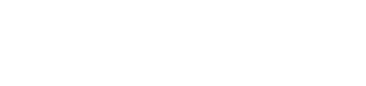 Datapath(“brawn”)
Bare Processor Die
Package provides:
spreading of chip-level signal paths to board-level                  
heat dissipation. 
Ceramic or plastic with gold wires.
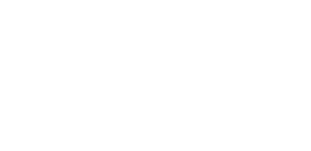 Chip in Package
en.wikipedia.org/wiki/Moore's_law
Moore’s Law
Predicts: 2X Transistors / chip every 2 years
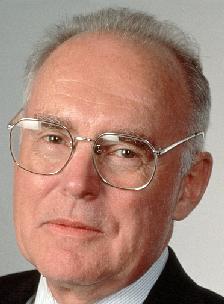 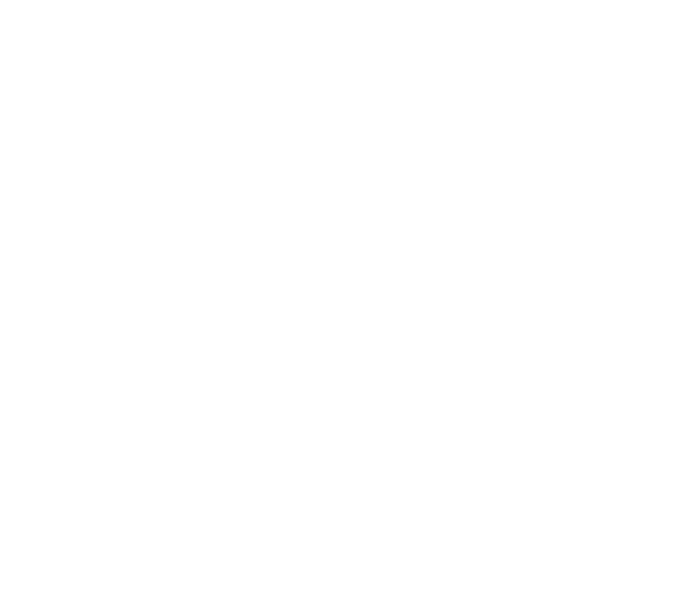 # of transistors on an integrated circuit (IC)
What is this “curve”?
Constant
Linear
Quadratic
Cubic
Exponential
Gordon MooreIntel CofounderB.S. Cal 1950!
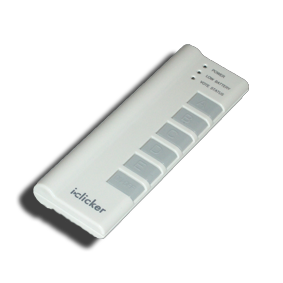 Year
Moore’s Law and related curves
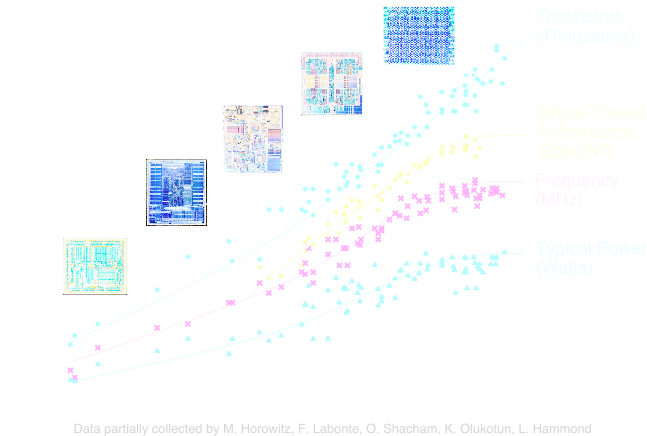 Moore’s Law and related curves
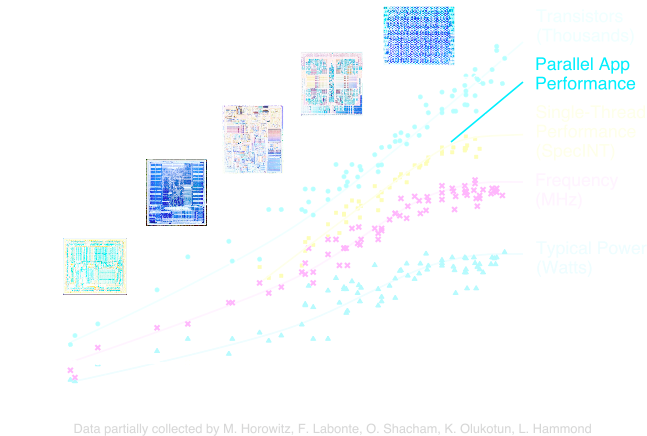 Sun’s Surface
Rocket Nozzle
Nuclear Reactor
Hot Plate
Power Density Prediction circa 2000
10000
1000
100
Power Density (W/cm2)
Core 2
10
8086
P6
4004
8008
Pentium® proc
386
286
486
8085
8080
1
1970
1980
1990
2000
2010
Year
Source: S. Borkar (Intel)
Going Multi-core Helps Energy Efficiency
Power of typical integrated circuit ~ C V2 f
C = Capacitance, how well it “stores” a charge
V = Voltage
f = frequency. I.e., how fast clock is (e.g., 3 GHz)
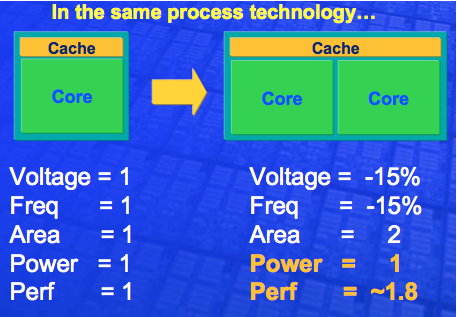 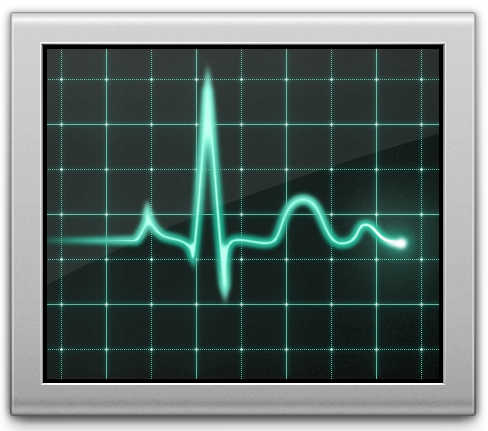 Activity Monitor
(on the lab Macs) shows how active your cores are
William Holt, HOT Chips 2005
Energy & Power Considerations
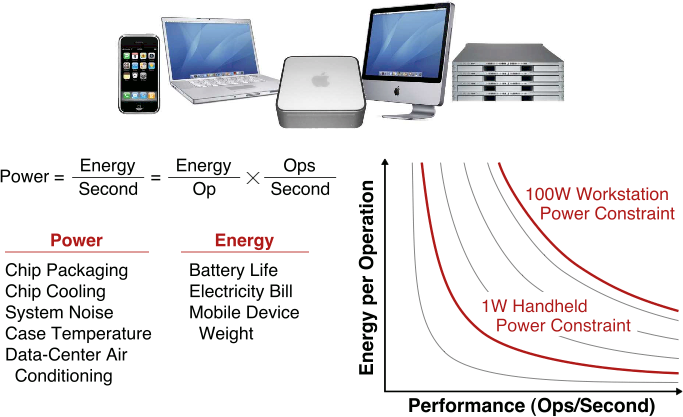 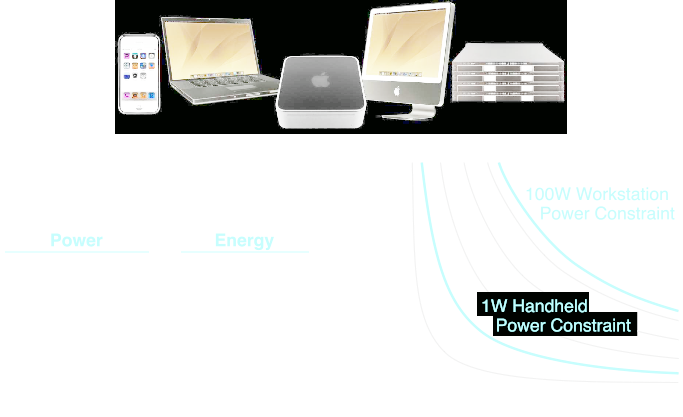 Courtesy: Chris Batten
view.eecs.berkeley.edu
Parallelism again? What’s different this time?
“This shift toward increasing parallelism is not a triumphant stride forward based on breakthroughs in novel software and architectures for parallelism; instead, this plunge into parallelism is actually a retreat from even greater challenges that thwart efficient silicon implementation of traditional uniprocessor architectures.”
			 – Berkeley View, December 2006

HW/SW Industry bet its future that breakthroughs will appear before it’s too late
Background: Threads
A Thread stands for “thread of execution”, is a single stream of instructions
A program / process can split, or fork itself into separate threads, which can (in theory) execute simultaneously.
An easy way to describe/think about parallelism
A single CPU can execute many threads by Time Division Multipexing


Multithreading is running multiple threads through the same hardware
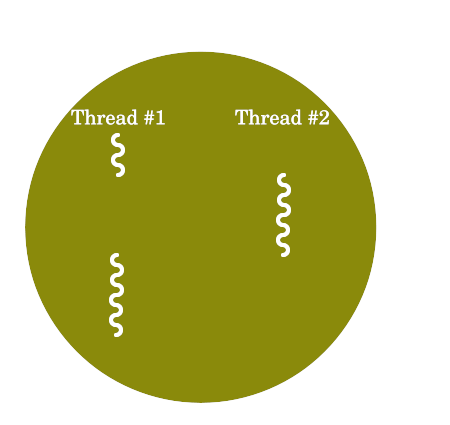 Thread0
CPU
Thread1
Time
Thread2
en.wikipedia.org/wiki/Amdahl's_law
Speedup Issues : Amdahl’s Law
Applications can almost never be completely parallelized; some serial code remains





s is serial fraction of program, P is # of cores (was processors)
Amdahl’s law:
Speedup(P) = Time(1) / Time(P)
                     ≤ 1 / ( s + [ (1-s) / P) ], and as P  ∞
                     ≤ 1 / s
Even if the parallel portion of your application speeds up perfectly, your performance may be limited by the sequential portion
Time
Parallel portion
Serial portion
1
2
3
4
5
Number of Cores
Speedup Issues : Overhead
Even assuming no sequential portion, there’s…
Time to think how to divide the problem up 
Time to hand out small “work units” to workers 
All workers may not work equally fast
Some workers may fail 
There may be contention for shared resources 
Workers could overwriting each others’ answers
You may have to wait until the last worker returns to proceed (the slowest / weakest link problem)
There’s time to put the data back together in a way that looks as if it were done by one
Life in a multi-core world…
This “sea change” to multi-core parallelism means that the computing community has to rethink:
Languages
Architectures
Algorithms
Data Structures
All of the above
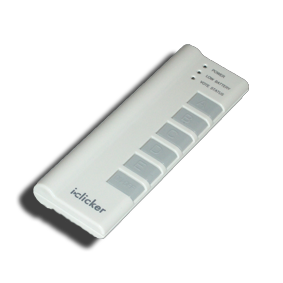 en.wikipedia.org/wiki/Concurrent_computing
But parallel programming is hard!
What if two people were calling withdraw at the same time?
E.g., balance=100 and two withdraw 75 each
Can anyone see what the problem could be?
This is a race condition
In most languages, this is a problem. 
In Scratch, the system doesn’t let two of these run at once.
en.wikipedia.org/wiki/Deadlock
Another concurrency problem … deadlock!
Two people need to draw a graph but there is only one pencil and one ruler.
One grabs the pencil
One grabs the ruler
Neither release what they hold, waiting for the other to release
Livelock also possible
Movement, no progress
Dan and Luke demo
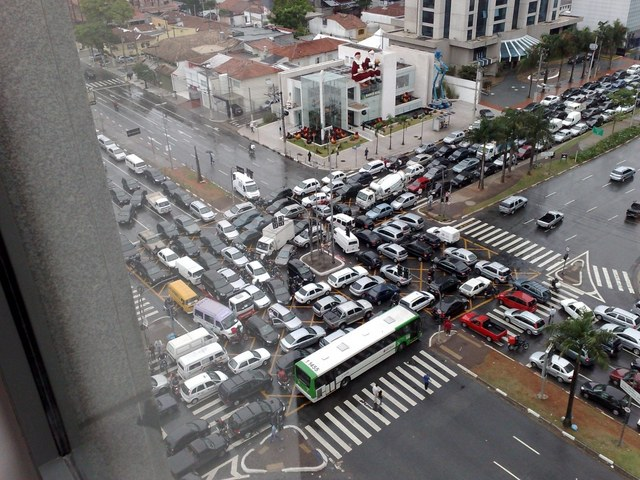 Summary
“Sea change” of computing because of inability to cool CPUs means we’re now in multi-core world
This brave new world offers lots of potential for innovation by computing professionals, but challenges persist